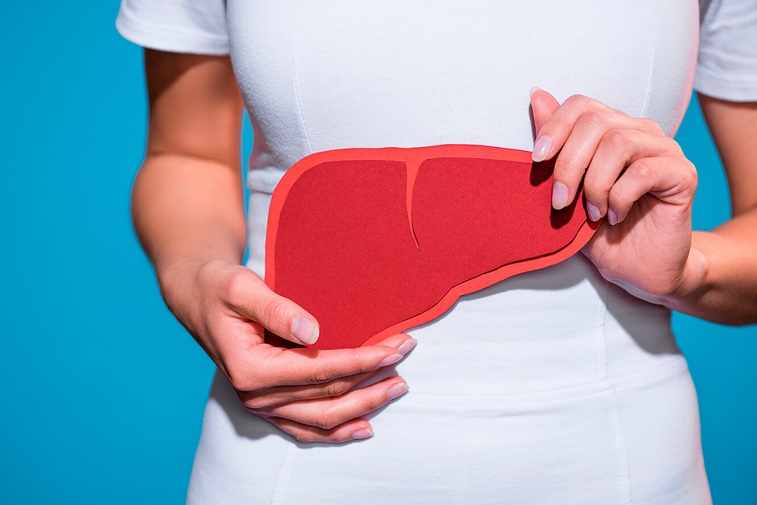 Поддержка
здоровья
печени
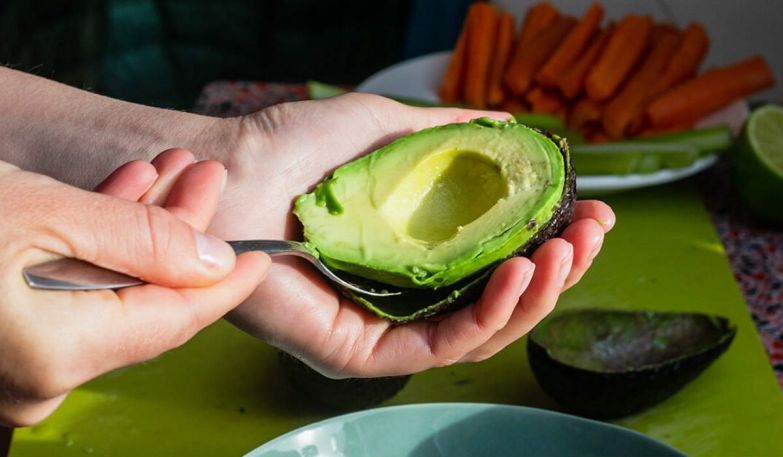 врач-нутрициолог
Елена Мановска
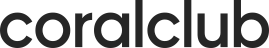 О поддержке печени
01
На что обратить внимание в первую очередь?
02
Что можно сделать до появления симптомов?
03
Что можно сделать, чтобы не развилось заболевание?
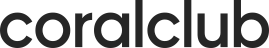 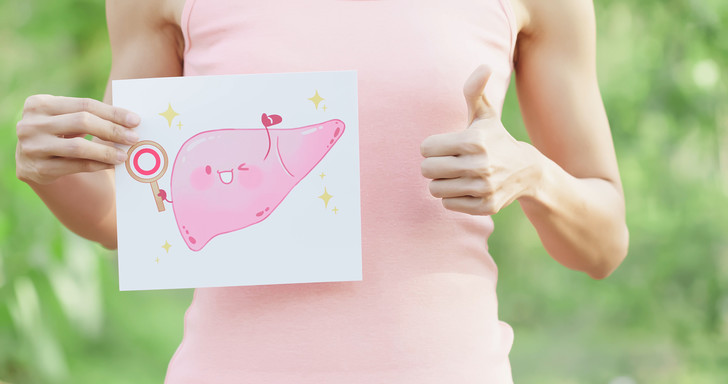 Забота о печени
Нюансы ее здоровья
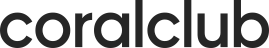 Печень
пищевод
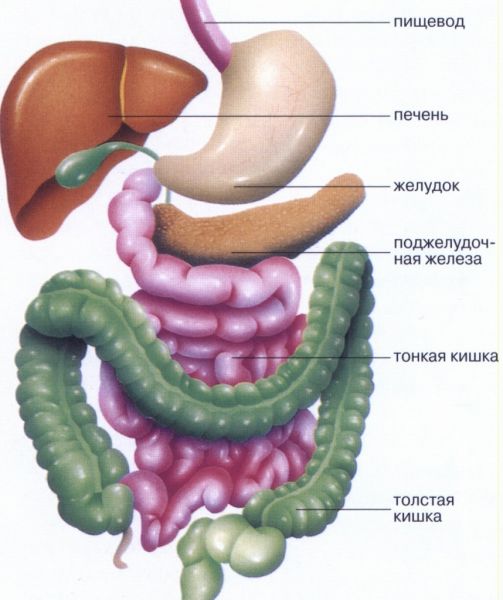 печень
желудок
поджелудочная железа
тонкая кишка
толстая кишка
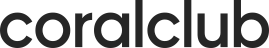 [Speaker Notes: Печень - это универсальный орган, масса которого составляет 1,2-1,5 кг у взрослого человека, отсутствие его несовместимо с жизнью.]
Гепатоцит
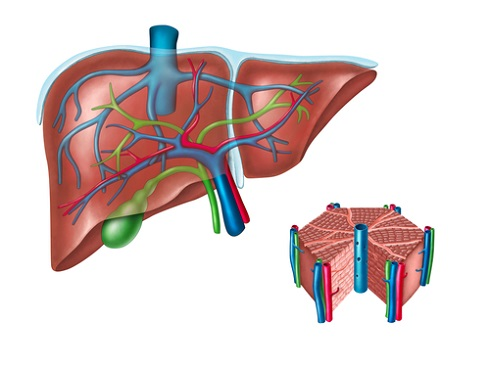 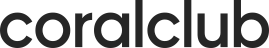 [Speaker Notes: Главной функциональной единицей печени является гепатоцит, нормальная печень взрослого человека содержит около 250 биллионов гепатоцитов , гепатоциты составляют около 60% ткани печени.


Функции печени В печени протекают сложные процессы обмена белков и аминокислот, липидов, углеводов, биологически активных веществ (гормонов, биогенных аминов и витаминов), микроэлементов, регуляция водного обмена. В печени синтезируются многие вещества (например, желчи), необходимые для функционирования других органов.]
Функции печени
Синтезирует витамины, гормоны, минеральные вещества
 Орган обезвреживания
 Синтезирует желчь
 Орган утилизации эритроцитов
 Участвует в холестериновом обмене
 Орган пищеварения
 Орган кроветворения
 Хранилище витаминов, железа, гликогена
 Отвечает за белковый обмен
 Барьерно-очистительная функция
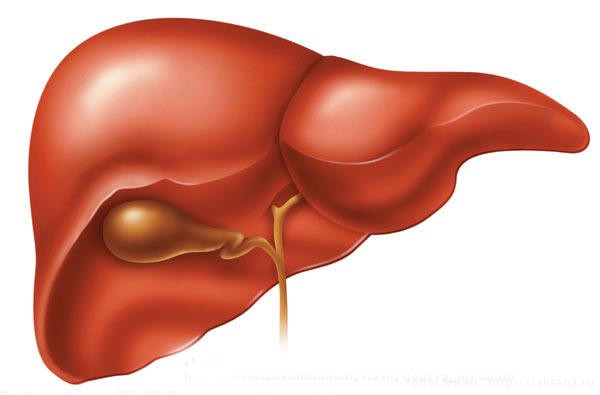 [Speaker Notes: Функции печени.
В печени протекают сложные процессы обмена белков и аминокислот, липидов, углеводов, биологически активных веществ (гормонов, биогенных аминов и витаминов), микроэлементов, регуляция водного обмена.
В печени синтезируются многие вещества (например, желчи), необходимые для функционирования других органов.]
Повреждения печени
Виды
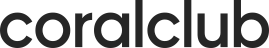 Приобретенные
Генетические
Неалкогольная жировая
      болезнь печени
  Алкогольная болезнь печени
  Вирусный гепатит B и C
  Лекарственные поражения
      печени
Гемохроматоз
  Синдром Жильбера
  Болезнь 
      Вильсона-Коновалова
Повреждения печени
Стадии
Здоровая печень
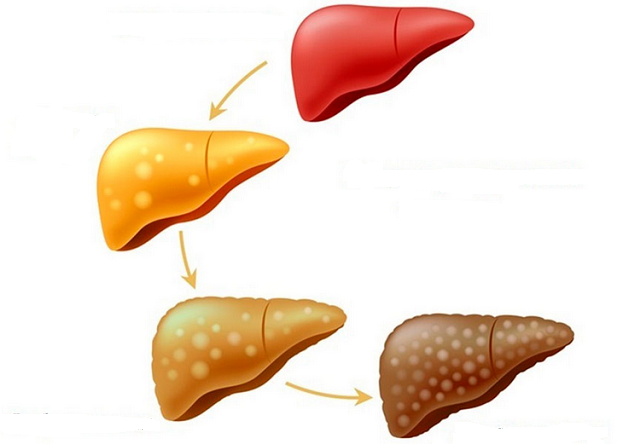 Жировая печень
Цирроз печени
Фиброз печени
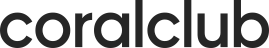 Повреждения печени
Признаки
Нарушение функций работы мозга (энцефалопатия)
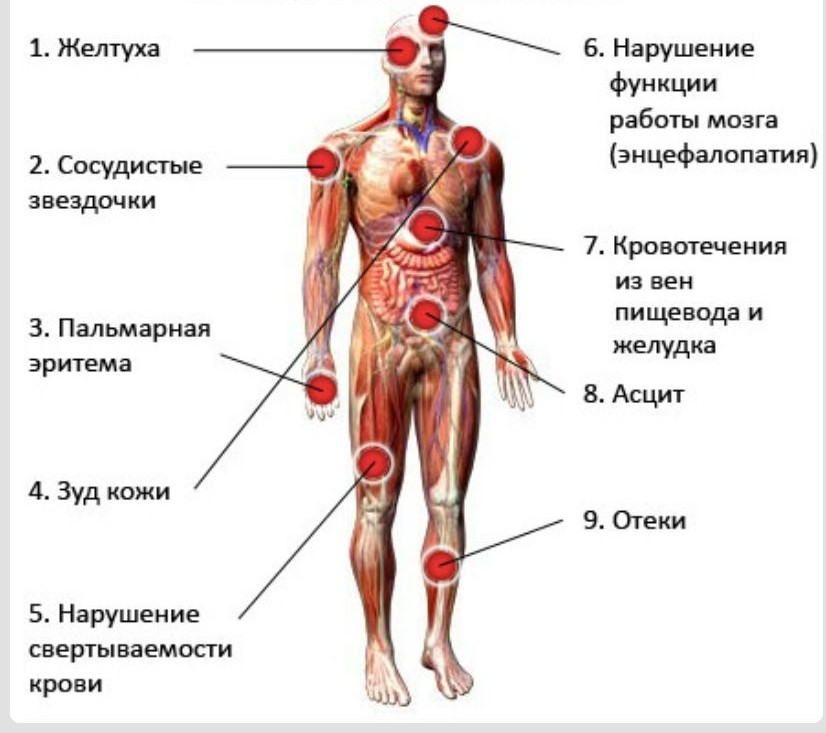 Желтуха
Сосудистые звездочки
Кровотечения из вен пищевода и желудка
Пальмарная эритема
Асцит
Зуд кожи
Отеки
Нарушение свертываемости крови
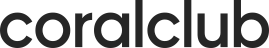 Повреждения печени
Признаки
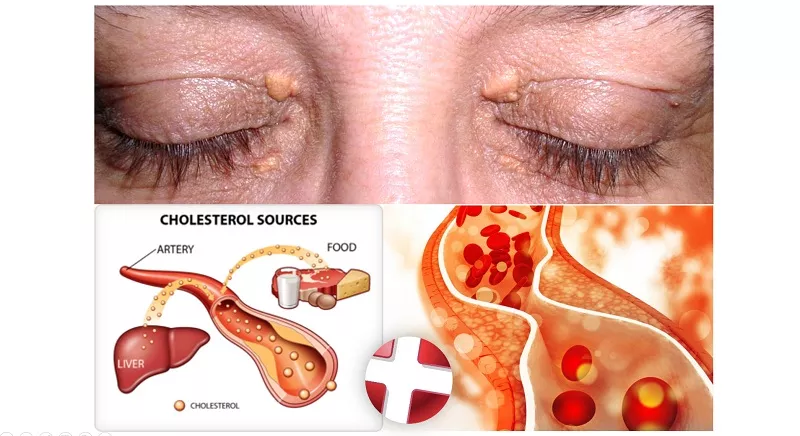 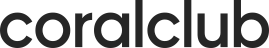 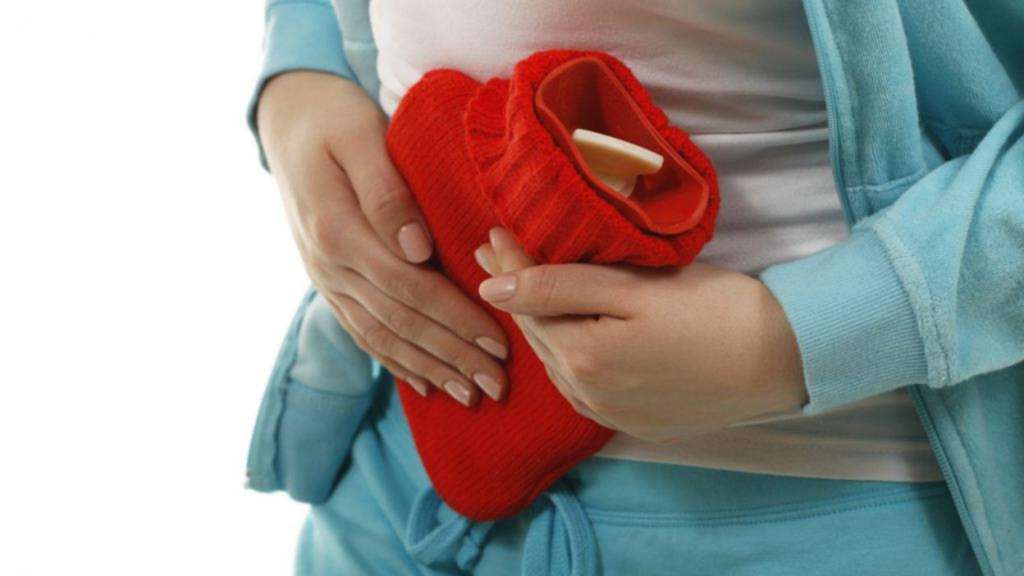 Поддержка печени
До развития заболевания
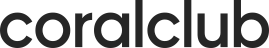 [Speaker Notes: Продукция направленная на поддержку печени.]
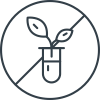 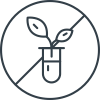 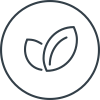 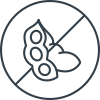 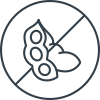 Подходит для 
вегетарианцев
Не содержит 
ГМО
Не содержит 
сою
Не содержит 
ГМО
Не содержит 
сою
Coral-Mine
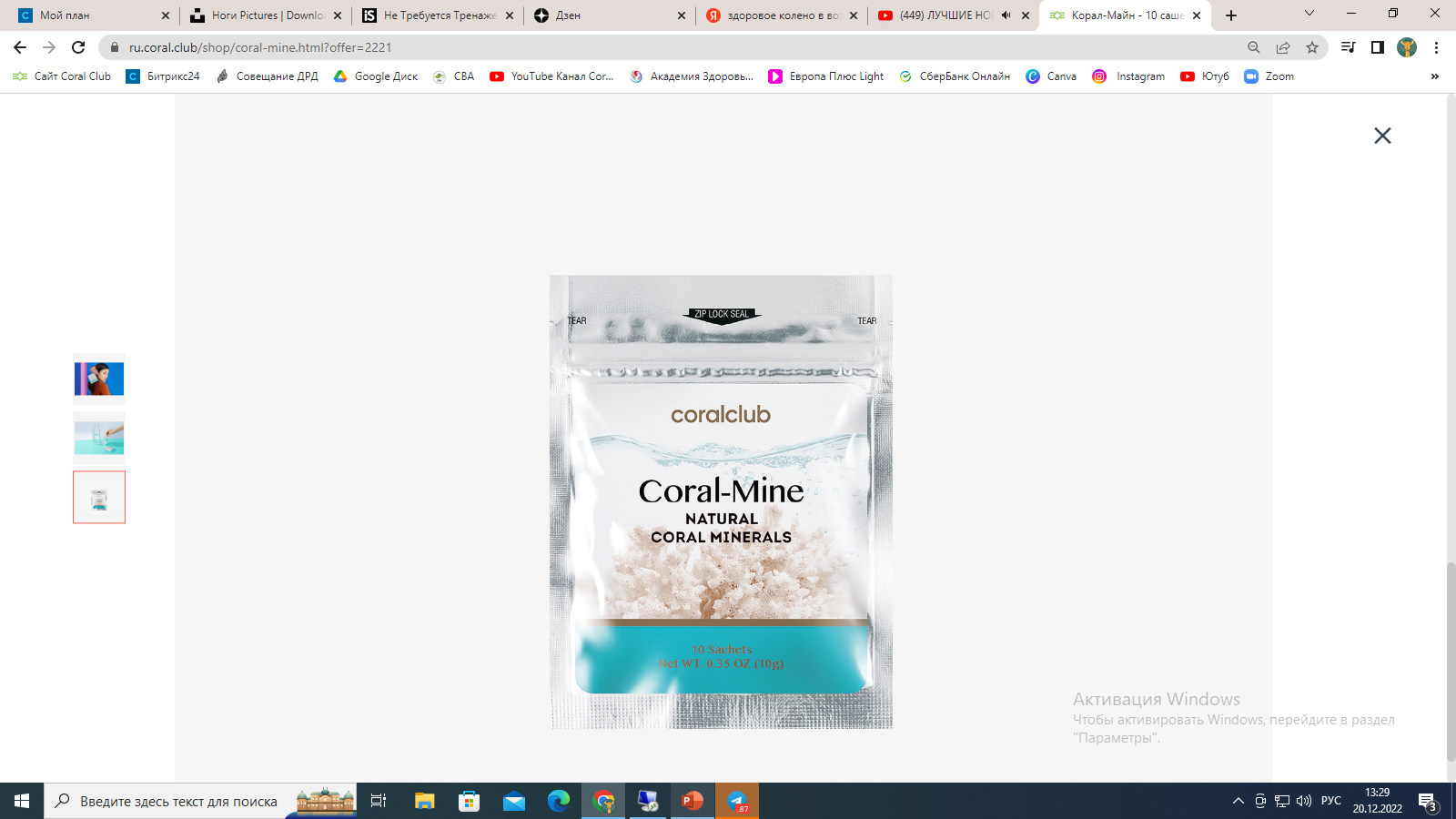 10 саше
Оказывает регулирующее действие на минеральный баланс в организме.
Oceanmin
15 стиков
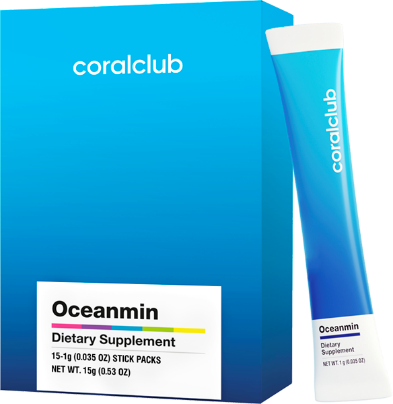 Помогает оптимизировать жизненные процессы в организме, способствует выработке энергии в клетках.
БАД. НЕ ЯВЛЯЕТСЯ ЛЕКАРСТВЕННЫМ СРЕДСТВОМ
[Speaker Notes: Coral-Mine и Oceanmin]
Coral Detox Plus
Coral Detox
4 продукта
6 продуктов
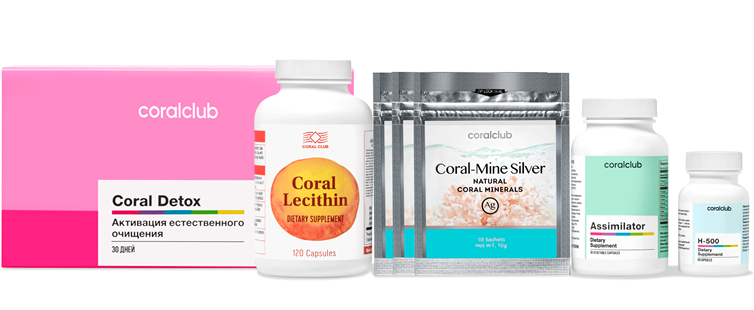 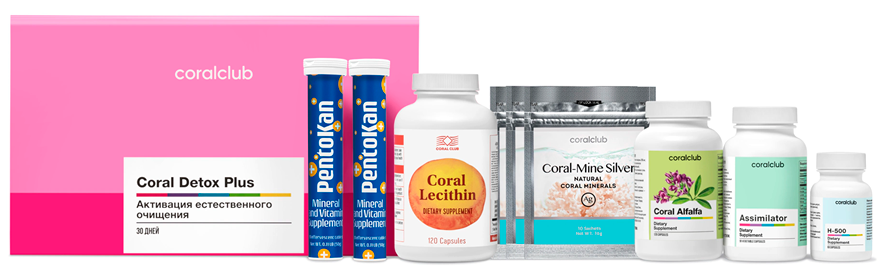 БАД. НЕ ЯВЛЯЕТСЯ ЛЕКАРСТВЕННЫМ СРЕДСТВОМ
Coral Lecithin
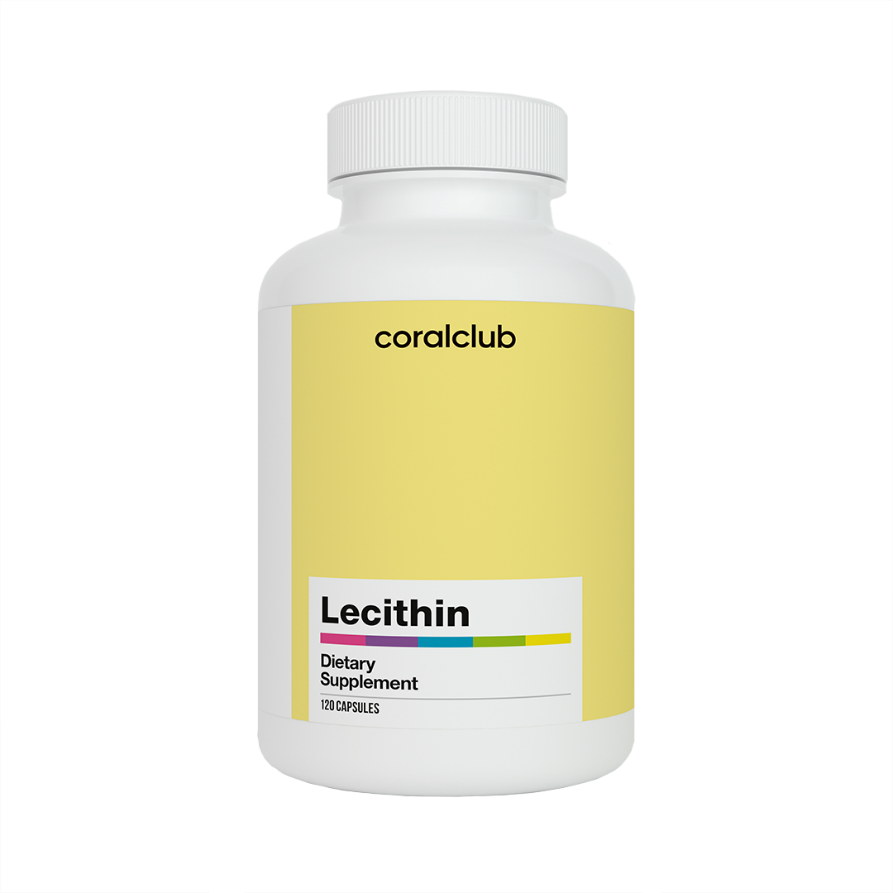 120 капсул
Источник фосфатидилхолина — основной составляющей всех клеточных оболочек организма человека.
Также является предшественником холина, улучшающего обменные процессы в нервной ткани и клетках головного мозга. Необходим организму на протяжении всей жизни.
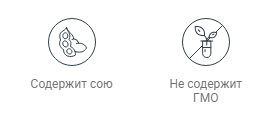 БАД. НЕ ЯВЛЯЕТСЯ ЛЕКАРСТВЕННЫМ СРЕДСТВОМ
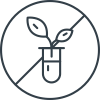 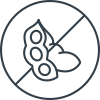 Не содержит 
ГМО
Не содержит 
сою
Coral Artichoke
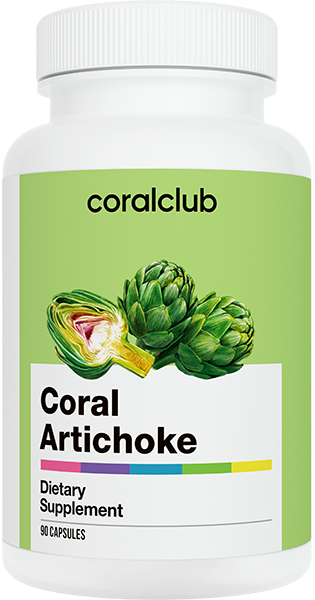 90 растительных капсул
Растительные гепатопротекторы — экстракт артишока и экстракт расторопши в сочетании с экстрактом одуванчика и бетаином защищают печень и способствуют ее очищению от токсинов. Продукт будет полезен жителям мегаполисов, курящим и тем, кто избыточно потребляет алкоголь, жирную и острую пищу.
БАД. НЕ ЯВЛЯЕТСЯ ЛЕКАРСТВЕННЫМ СРЕДСТВОМ
[Speaker Notes: Растительные гепатопротекторы — экстракт артишока и экстракт расторопши в сочетании с экстрактом одуванчика и бетаином защищают печень и способствуют ее очищению от токсинов. Продукт будет полезен жителям мегаполисов, курящим и тем, кто избыточно потребляет алкоголь, жирную и острую пищу.]
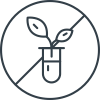 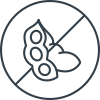 Не содержит 
ГМО
Не содержит 
сою
Zaferan
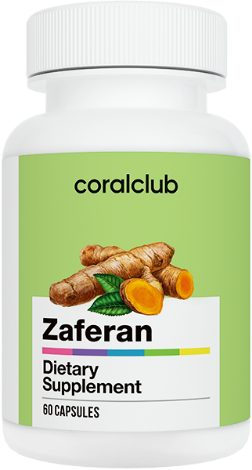 60 капсул
Источник куркумина — экстракта из корня тропического растения куркума. Куркумин сокращает проявления диспепсии, нормализует работу печени и желчного пузыря. Облегчает состояние при воспалительных заболеваниях суставов.
БАД. НЕ ЯВЛЯЕТСЯ ЛЕКАРСТВЕННЫМ СРЕДСТВОМ
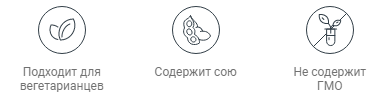 FanDetox
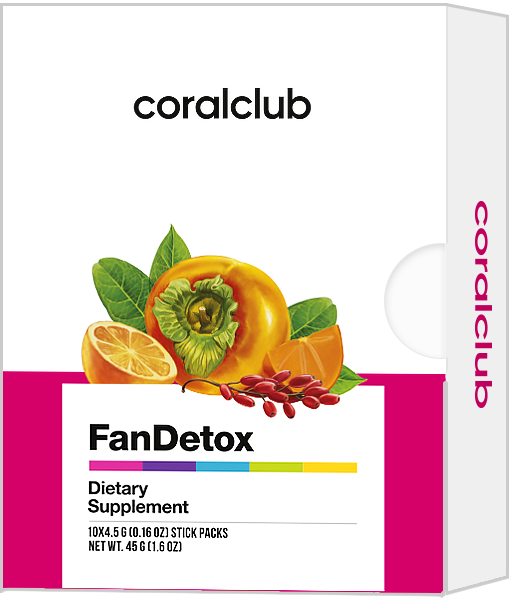 10 стик-пакетов
Комплекс экстрактов тропических растений и цитрусовых способствует восстановлению клеток печени и защищает их от токсических воздействий. Улучшает самочувствие, регулирует уровень холестерина.
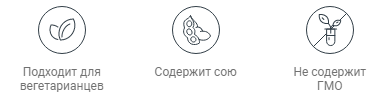 БАД. НЕ ЯВЛЯЕТСЯ ЛЕКАРСТВЕННЫМ СРЕДСТВОМ
[Speaker Notes: Комплекс экстрактов тропических растений и цитрусовых способствует восстановлению клеток печени и защищает их от токсических воздействий. Улучшает самочувствие, регулирует уровень холестерина.]
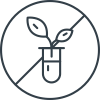 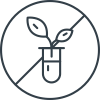 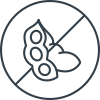 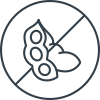 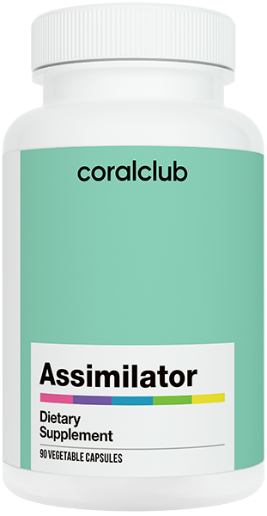 Не содержит 
ГМО
Не содержит 
сою
Не содержит 
ГМО
Не содержит 
сою
Assimilator
90 капсул
Комплекс пищеварительных ферментов в сочетании с витаминами A и D.
Papaya
100 таблеток
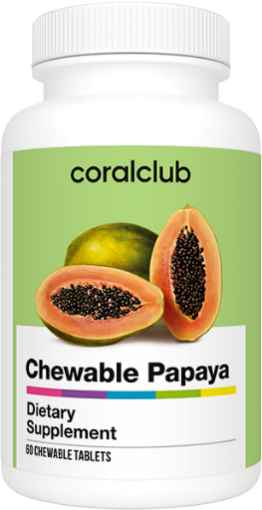 Действие активного вещества папаина подобно действию пищеварительного фермента пепсина.
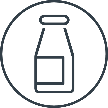 Содержит лактозу
БАД. НЕ ЯВЛЯЕТСЯ ЛЕКАРСТВЕННЫМ СРЕДСТВОМ
[Speaker Notes: Ферменты Ассимилятор и Папайин.]
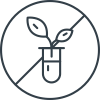 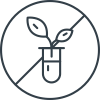 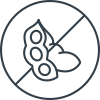 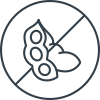 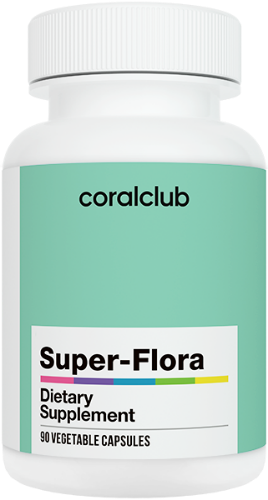 Не содержит 
ГМО
Не содержит 
сою
Не содержит 
ГМО
Не содержит 
сою
Super-Flora
90 капсул
Сбалансированная комбинация пробиотиков (бифидо- и лактобактерий) и пребиотика инулина.
B-Kurunga
90 таблеток
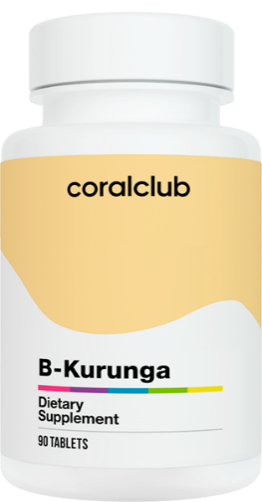 Оптимальное соотношение пробиотиков курунги - Lactobacillius acidophilus и Lactobacillius delbruecki subsp bulgaricu.
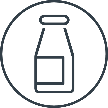 Содержит лактозу
БАД. НЕ ЯВЛЯЕТСЯ ЛЕКАРСТВЕННЫМ СРЕДСТВОМ
[Speaker Notes: Ферменты Ассимилятор и Папайин.]
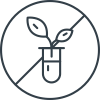 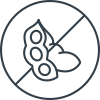 Не содержит 
ГМО
Не содержит 
сою
Abricotab
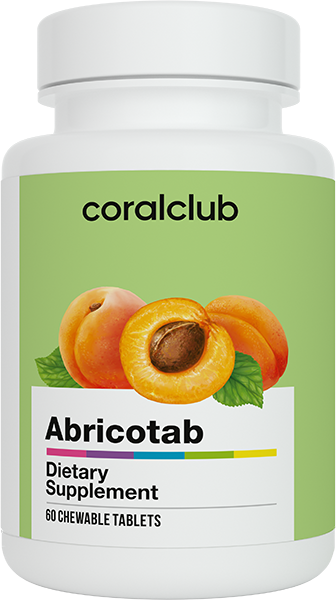 60 жевательных таблеток
Источник лактобактерий «Наринэ». 
Нормализуют состояние микрофлоры, повышают активность кишечной палочки, улучшают усвояемость полезных веществ абрикоса, укрепляют антиоксидантную защиту организма.
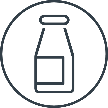 Содержит лактозу
БАД. НЕ ЯВЛЯЕТСЯ ЛЕКАРСТВЕННЫМ СРЕДСТВОМ
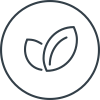 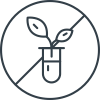 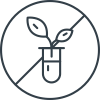 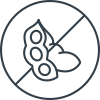 Daily Delicious
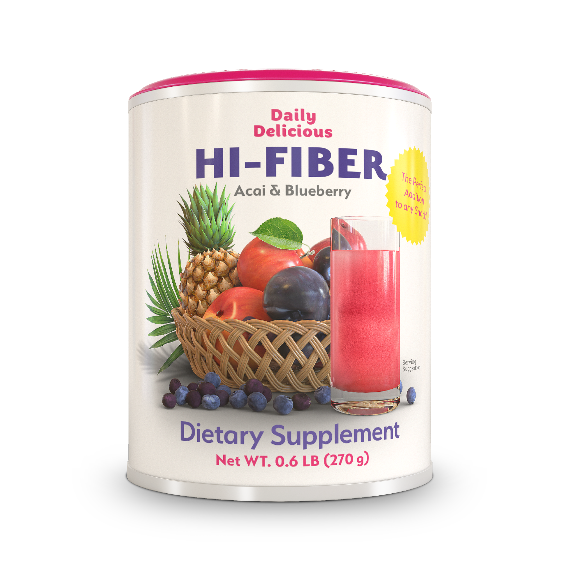 Подходит для 
вегетарианцев
Не содержит 
ГМО
Не содержит 
ГМО
Не содержит 
сою
Hi-Fiber Acai & Blueberry
270 гр
Приятный на вкус источник растворимой и нерастворимой клетчатки.
Coral Alfalfa
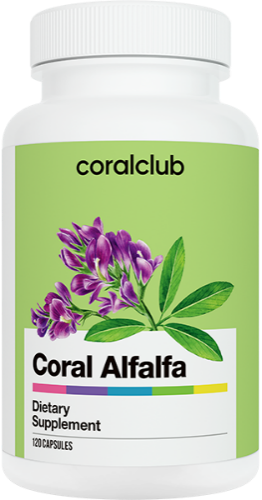 120 капсул
Источник минералов, витаминов, эссенциальных аминокислот, фитоэстрогенов.
БАД. НЕ ЯВЛЯЕТСЯ ЛЕКАРСТВЕННЫМ СРЕДСТВОМ
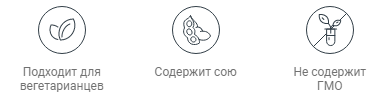 Metastick
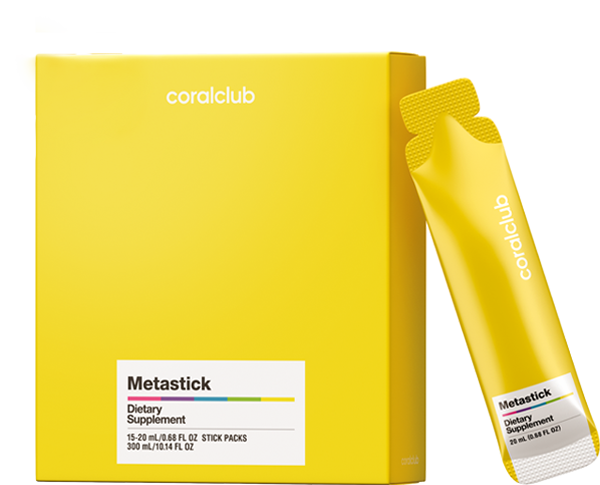 15 стик-пакетов Х 20мл
Биологически активные продукты обмена веществ (метаболиты) полезных лактобактерий.

Эти вещества способствуют росту собственной здоровой микрофлоры.
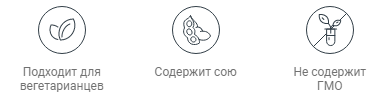 БАД. НЕ ЯВЛЯЕТСЯ ЛЕКАРСТВЕННЫМ СРЕДСТВОМ
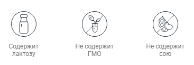 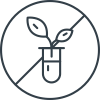 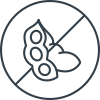 Program
Program
Не содержит 
ГМО
Не содержит 
сою
Colo-Vada Green
Colo-Vada Light
NEW
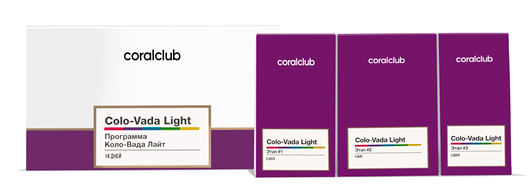 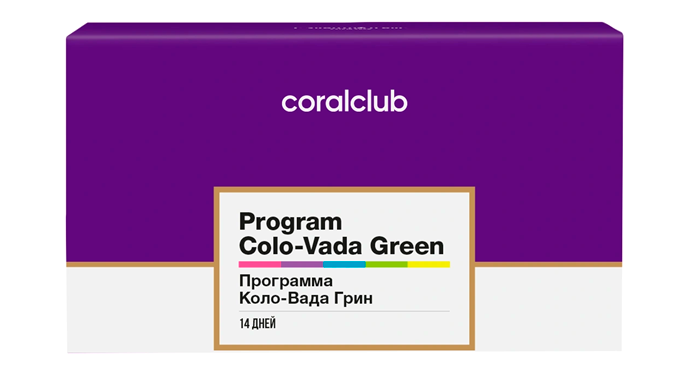 Program 2
Colo-Vada Plus
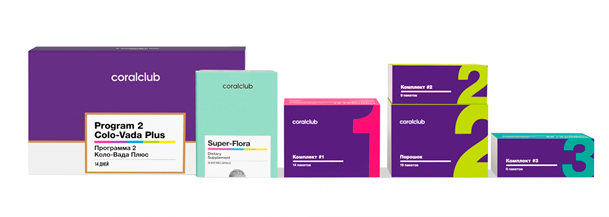 БАД. НЕ ЯВЛЯЕТСЯ ЛЕКАРСТВЕННЫМ СРЕДСТВОМ
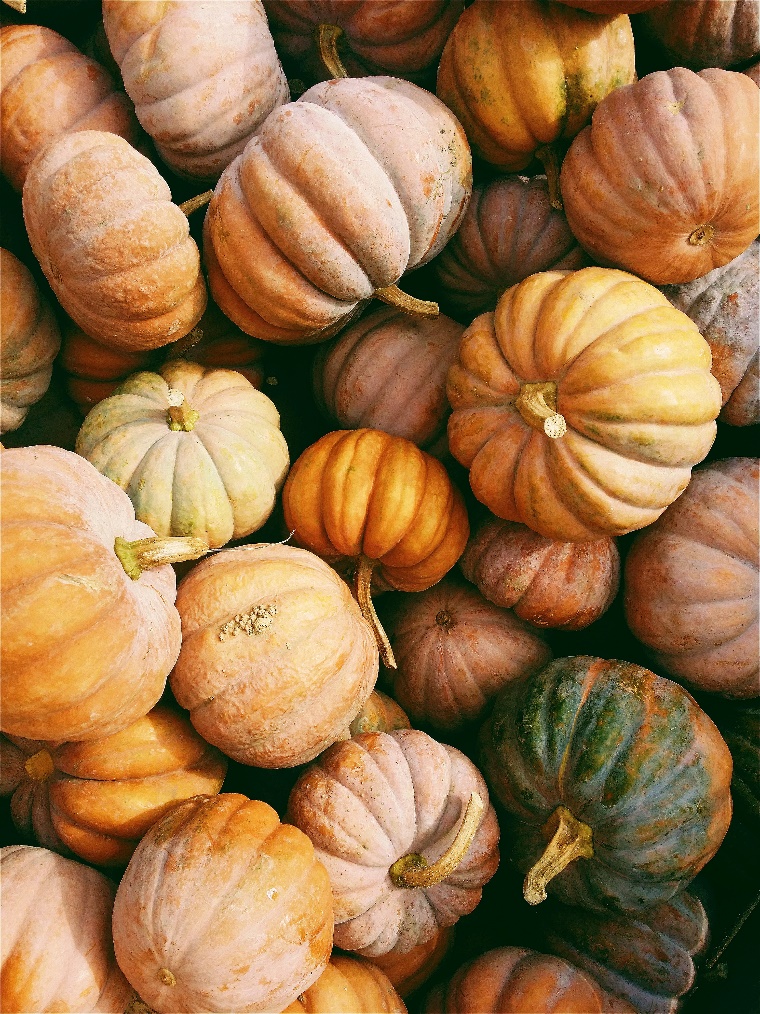 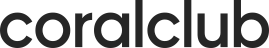 С заботой о вас!
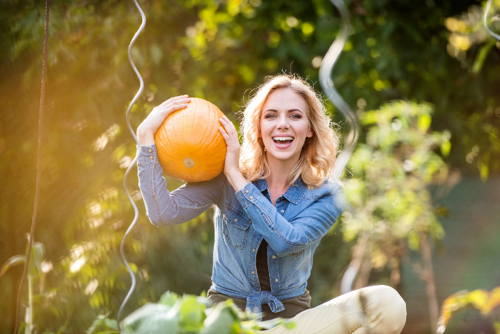 До новых встреч!